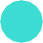 KURIKULUM MUATAN LOKAL DI SD
Oleh:
Probosiwi, M.Sn.
Amaliyah Ulfah, M.Pd.
Heni Siswantari, S.Pd., M.A
Nurul Hidayati Rofiah, Ph.D in Ed
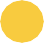 Kurikulum di Indonesia
Undang-undang No. 20 Tahun 2003 tentang Sistem Pendidikan Nasional pada Bab X pada Pasal 37 Ayat 1, kurikulum pendidikan dasar dan menengah wajib memuat:

Pendidikan Agama
Pendidikan Kewarganegaraan
Bahasa
Matematika
Ilmu Pengetahuan Alam
Ilmu Pengetahuan Sosial
Seni Dan Budaya
Pendidikan Jasmani Dan Olahraga
Keterampilan/ Kejuruan
Muatan Lokal
2
KURIKULUM MUATAN LOKAL
Kebijakan tentang Kurikulum Muatan Lokal:

Berdasarkan Peraturan Menteri Pendidikan dan Kebudayaan
Republik Indonesia 79 Tahun 2014, Pasal 1:

Muatan lokal adalah bahan kajian atau mata pelajaran pada satuan  pendidikan  yang  berisi muatan  dan  proses pembelajaran tentang potensi dan keunikan lokal.
Satuan pendidikan adalah Sekolah Dasar/Madrasah Ibtidaiyah (SD/MI), Sekolah Menengah Pertama/ Madrasah Tsanawiyah (SMP/MTs),  Sekolah  Menengah  Atas/Madrasah  Aliyah (SMA/MA), dan Sekolah Menengah Kejuruan/Madrasah Aliyah Kejuruan (SMK/MAK).
3
KURIKULUM MUATAN LOKAL
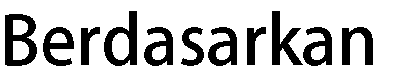 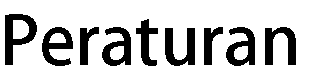 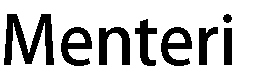 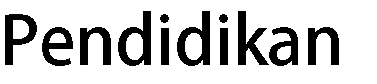 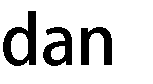 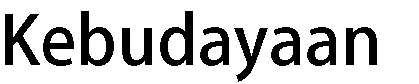 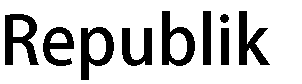 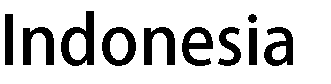 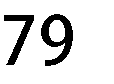 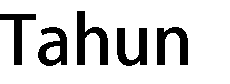 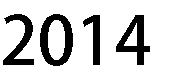 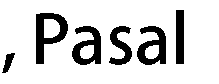 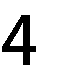 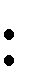 


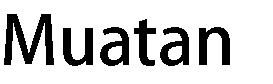 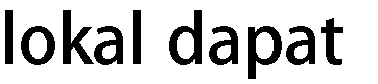 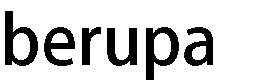 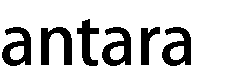 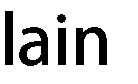 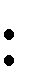 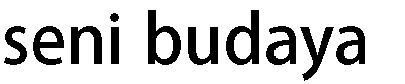 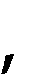 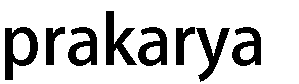 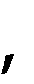 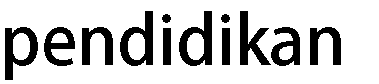 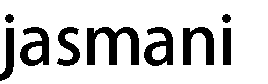 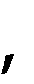 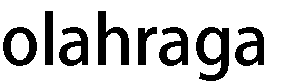 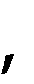 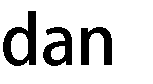 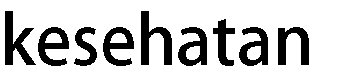 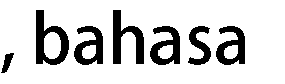 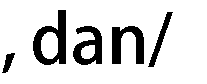 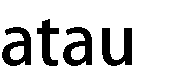 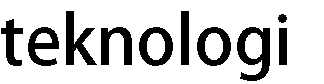 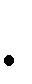 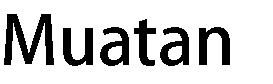 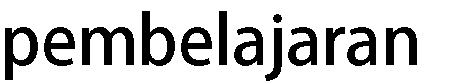 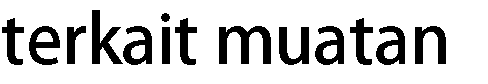 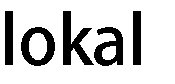 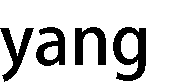 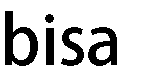 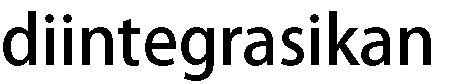 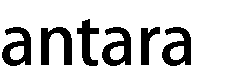 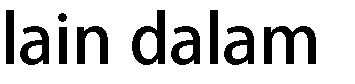 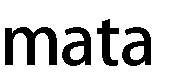 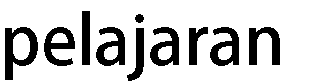 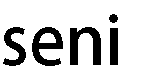 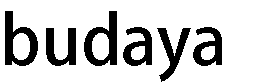 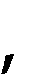 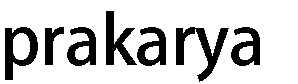 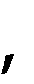 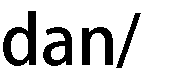 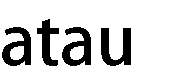 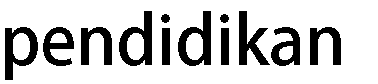 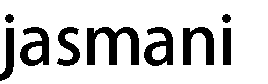 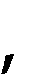 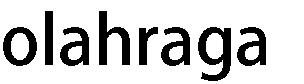 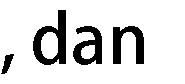 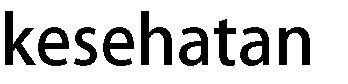 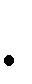 4
KURIKULUM MUATAN LOKAL
◎ Kurikulum muatan lokal merupakan peraturan dan rencana yang berisi bahan atau materi serta metode yang digunakan sebagai pedoman penyelenggaraan pembelajaran yang ditetapkan oleh daerah sesuai dengan keadaan dan kebutuhannmasng-masing daerah.
◎ Muatan lokal diberikan sebagai usaha pengenalan, pemahaman
dan pewarisan nilai-nilai karakteristik daerah kepada peserta
didik. Tujuan diajarkan muatan lokal ialah untuk menanamkan rasa cinta dan peduli terhadap lingkungan alam, sosial, budaya dan spiritual.
Sumber: ST Ma’unah, Saida Ulfa, Eka Pramono Adi. 2020. “Pengembangan Kurikulum Muatan Lokal Sebagai Upaya Pelestarian Budaya Seni Musik Hadrah Al-banjari”. JINOTEP (Jurnal Inovasi Teknologi Pembelajaran). Vol 7 (1) (2020): 42-48. Doi: 10.17977/Um031v7i12020p042. Halaman 42-48.
5
KURIKULUM MUATAN LOKAL
◎ Kurikulum muatan lokal yang memanfaatkan kearifan lokal  dan potensi daerah memiliki banyak manfaat bagi  daerah  maupun  peserta  didik.  Untuk  daerah sendiri  dapat  mengangkat  khas  potensi  daerahnya sehingga lebih dikenal oleh masyarakat luar.
◎ Selain itu, bisa mendatangkan manfaat ekonomi bagi
masyarakat. Beberapa manfaat untuk peserta didik
juga  dapat  sebagai  sarana  untuk  meningkatkan kreativitas  serta  dapat  menjadi  bekal  bagi  peserta didik untuk berkarya setelah menyelesaikan studinya.
Sumber: ST Ma’unah, Saida Ulfa, Eka Pramono Adi. 2020. “Pengembangan Kurikulum Muatan Lokal Sebagai Upaya Pelestarian Budaya Seni Musik Hadrah Al-banjari”. JINOTEP (Jurnal Inovasi Teknologi Pembelajaran). Vol 7 (1) (2020): 42-48. Doi: 10.17977/Um031v7i12020p042. Halaman 42-48.
6
KURIKULUM MUATAN LOKAL
◎ Kurikulum muatan lokal dapat diterapkan mulai dari tingkat SD yang isinya disesuaikan dengan tingkat akademik  siswa,  sehingga  bersifat  holistik,  mulai dari hulu hingga hilir. Pada penerapannya karena pendidikan untuk siswa dan bukan dari siswa untuk pendidikan,  maka  penerapan  kurikulum  muatan lokal ini harus disesuikan dengan kondisi psikologis akademik siswa itu sendiri.
Andhika Ramadhani Febriansyah, Agus Wedi, Arafah Husna. 2020. “Pengembangan Kurikulum Muatan Lokal Instruksional Tari Reog Kendang di Sekolah Dasar Negeri 2 Pucangan”. JINOTEP (Jurnal Inovasi Teknologi Pembelajaran). Vol 6 (2) (2020): 81-88. Doi: 10.17977/Um031v6i22020p081. Halaman: 81-88
7
PENTINGNYA MUATAN LOKAL
BAGI SISWA SEKOLAH DASAR
Muatan  lokal  harus  diajarkan  sejak  dini  pada usia-usia  anak  sekolah  dasar  karena  semakin cepat diajarkan, maka budaya-budaya lokal yang ada di sekitarnya akan tertanam semakin kuat pada diri siswa.
Sumber: https://www.suaramerdeka.com/opini/pr-04116950/pentingnya-penerapan-
muatan-lokal-pada-sekolah-dasar-di-abad-21 (diakses 29 Maret 2022, pukul 17.46 WIB)
8
PENTINGNYA MUATAN LOKAL BAGI
SISWA SEKOLAH DASAR
◎ Sarana
untuk	melestarikan	kebudayaan
Indonesia  agar  tidak  punah,  tidak  lenyap dimakan oleh zaman, tidak diakui negara- negara  lain,  dan  tidak  digantikan  dengan budaya-budaya Barat yang  kurang cocok jika diterapkan di Indonesia.
Sumber:	https://www.suaramerdeka.com/opini/pr-04116950/pentingnya-penerapan-
muatan-lokal-pada-sekolah-dasar-di-abad-21 (diakses 29 Maret 2022, pukul 17.46 WIB)
9
Pengembangan Kurikulum Muatan Lokal
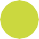 Landasan Pengembangan Muatan Lokal

Sesuai dengan undang-undang No. 20 tahun 2003 tentang sistem
pendidikan nasional pada bab X Pasal 36 ayat 1 dan 2:
Pengembangan kurikuum dilakukan dengan mengacu pada standar  nasional  pendidikan  untuk  mewujudkan  tujuan pendidikan nasional.
Kurikulum  pada  semua  jenjang  dan  jenis  pendidikan dikembangkan  dengan  prinsip diversivikasi  sesuai  dengan satuan pendidikan, potensi daerah dan peserta didik.

Sumber:
http://sweetcher.blogspot.com/2012/10/pengembangan-muatan-lokal.html (diakses tanggal 29 Maret 2022, pukul 18.44 WIB)
10
Dasar Pengembangan Muatan Lokal
◎	Pengembangan untuk jangka jauh
Siswa  dapat  melatih  keahlian  dan ketrampilan   yang   sesuai   dengan harapan   yang   nantinya   dapat membantu    dirinya,    keluarga, masyarakat  dan  akhirnya  membantu pembangunan	nusa	dan bangsanya.     Sehingga,     harus direncanakan  secara  sistematik  oleh sekolah,  keluarga,  dan  masyarakat setempat  dengan  perantara  pakar- pakar pada instasi terkait baik negeri maupun swasta.
◎	Pengembangan untuk jangka pendek
Perkembangan muatan lokal dalam jangka pendek  dapat  dilakukan  oleh  sekolah setempat dengan cara menyusun kurikulum muatan lokal kemudian menyusun GBPP- nya dan direvisi setiap saat.
Sumber: http://sweetcher.blogspot.com/2012/10/pengembangan-muatan- lokal.html (diakses tanggal 29 Maret 2022, pukul 18.44 WIB)
11
HAL-HAL YANG HARUS DIPERHATIKAN
DALAM PENGEMBANGAN MUATAN LOKAL
◎  Perluasan Muatan Lokal
Dasarnya adalah bahan muatan lokal yang ada di daerah itu yang terdiri dari berbagai jenis jenis muatan lokal misalnya: pertanian, kalau sudah dianggap cukup ganti peternakan, perikanan,   kerajianan,   dan sebagainya.
Siswa cukup diberi dasar-dasarnya saja dari berbagai muatan lokal sedang pendalamanya dilaksanakan pada periode berikutnya.
◎	Pendalaman muatan lokal
Dasarnya adalah bahan muatan lokal yang	sudah	ada
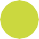 kemudian mendalam, pertanian dilaksanakan
diperdalam	sampai
misalnya	masalah
dibicarakan	dan
mengenai bagaimana cara memupuk, memelihara,   mengembangkan, pemasarannya dan sebagainya. Oleh karena itu, pelajaran ini diberikan pada siswa yang telah dewasa.
Sumber: http://sweetcher.blogspot.com/2012/10/pengembangan-muatan- lokal.html (diakses tanggal 29 Maret 2022, pukul 18.44 WIB)
12
HAL-HAL YANG HARUS DIPERHATIKAN DALAM PENGEMBANGAN MUATAN LOKAL
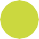 ◎	Berhasil atau tidaknya pengembangan di sekolah tergantung
pada:
Kekreatifan guru
Kesiapan siswa
Kesesuaian program
Partisipasi masyarakat setempat
Ketersediaan sarana dan prasarana
Cara pengeloaan
Pendekatan kepala sekolah dengan nara sumber dan
instansi terkait
Sumber:
http://sweetcher.blogspot.com/2012/10/pengembangan-muatan-lokal.html (diakses tanggal 29 Maret 2022, pukul 18.44 WIB)
13
HAL-HAL YANG HARUS DIPERHATIKAN DALAM PENGEMBANGAN MUATAN LOKAL
Bahan kajian hendaknya sesuai dengan tingkat perkembangan
peserta didik.
Program pengajaran dikembangkan dengan melihat kedekatan dengan peserta didik yang meliputi dekat secara fisik dan secara psikis.
Bahan pelajaran hendaknya memberikan keluwesan kepada guru dalam memilih metode mengajar dan sumber belajar seperti buku dan narasumber.
Bahan kajian yang diajarkan harus bersifat utuh (mengacu
pada tujuan pembelajaran yang berguna dan bermakna).
Alokasi  waktu  memperhatikan  jumlah  minggu  efektif  untuk
mata pelajaran muatan lokal setiap waktunya.
Sumber:
http://sweetcher.blogspot.com/2012/10/pengembangan-muatan-lokal.html (diakses tanggal 29 Maret 2022, pukul 18.44 WIB)
14
POLA PENGEMBANGAN MATA
PELAJARAN MUATAN LOKAL
◎ Mengidentifikasi  keadaan  dan  kebutuhan  daerah:   a) rencana   pembangunan   daerah   bersangkutan;   b) pengembangan ketenagakerjaan, c) aspirasi masyarakat
mengenai	pelestarian	alam daerahnya,		d)	serta		konservasi
dan	pengembangan
alam	dan
pemberdayaannya.
◎ Menentukan fungsi dan susunan atau komposisi muatan
lokal:  melestarikan  dan  mengembangkan  kebudayaan
daerah, meningkatkan keterampilan di bidang pekerjaan tertentu;  meningkatkan  kemampuan  berwiraswasta; meningkatkan   penguasaan   bahasa   Inggris   untuk keperluan sehari-hari.
Sumber:
http://sweetcher.blogspot.com/2012/10/pengembangan-muatan-lokal.html (diakses tanggal 29 Maret 2022, pukul 18.44 WIB)
15
Pola pengembangan Mata Pelajaran
Muatan Lokal
Menentukan    bahan    kajian    muatan    lokal:
1) Kesesuaian dengan tingkat perkembangan peserta didik; 2) Kemampuan guru dan ketersediaan tenaga pendidik yang diperlukan; 3) Tersedianya sarana dan prasarana; 4) Tidak bertentangan dengan agama dan nilai luhur bangsa; 5) Tidak menimbulkan kerawanan sosial dan keamanan; 6) Kelayakan berkaitan dengan pelaksanaan di sekolah.
Sumber:
http://sweetcher.blogspot.com/2012/10/pengembangan-muatan-lokal.html (diakses tanggal 29 Maret 2022, pukul 18.44 WIB)
16
PENGEMBANGAN PRODUK MUATAN LOKAL
KI/KD di SD (dikaitkan dengan mata pelajaran lainnya)
Produk muatan lokal (sesuai daerah asal)
Sasaran (peserta didik)
17
30
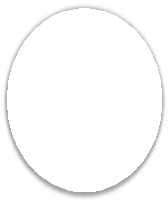 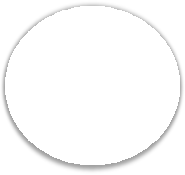 Mencari sumber bahan baik tertulis maupun tidak tertulis.
Menyusun konsep pengembangan
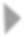 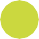 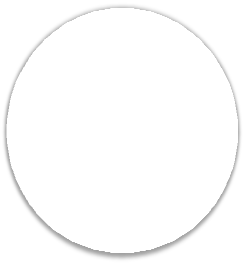 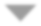 LANGKAH- LANGKAH PENGEMBANGAN MATERI MUATAN LOKAL
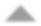 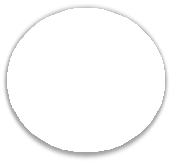 Membuat produk pengembangan muatan lokal
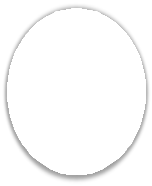 Menentukan Bahan Kajian Muatan Lokal.
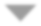 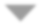 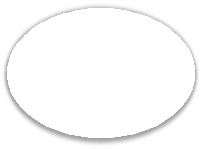 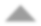 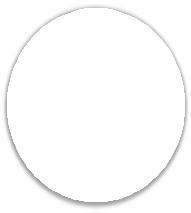 Pendokumenatasian proses pembuatan produk
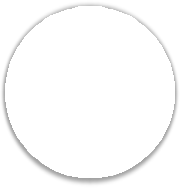 Mengidentifikasi keadaan dan kebutuhan daerah.
Mengidentifikasi Fungsi dan Komposisi Mata Pelajaran.
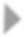 Sumber: https://www.seputarpengetahuan.co.id/2020/04/muatan- lokal.html, diakses 18 Maret 2021, pukul 21.55 WIB
Tataboga/ kuliner
Sejarah
Pengembangan materi dibagi menjadi beberapa konsep
Seni tari
Seni
rupa
Seni
musik
Prakarya
Bahasa
Bahasa
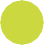 Daerah
Inggris
MATUR NUWUN
SemangART
20